স্বাগত জানাচ্ছি আজকের পাঠে
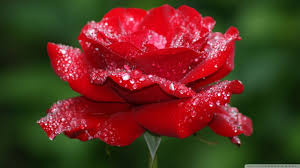 শিক্ষক পরিচিতি
মোঃ মাসুদ রানা
সহকারি শিক্ষক
ব্রহ্মপুর সরকারি প্রাথমিক বিদ্যালয়
হরিপুর,ঠাকুরগাঁও,
পাঠ পরিচিতি
শ্রেণিঃ তৃতীয়   
বিষয়ঃ বাংলাদেশ ও বিশ্ব পরিচয়
পাঠঃ পরিবেশ দূষণ প্রতিরোধ ও সংরক্ষণ
পাঠ্যাংশঃ বিভিন্ন ধরনের পরিবেশ দূষণ সময়ঃ ৪০ মিনিট
পাঠ শেষে যা জানতে পারবে......
১১.২.১ আমাদের দেশে পরিবেশ দূষণ জনিত কয়েকটি সমস্যা (বর্জ্য, অপরিচ্ছন্ন রাস্তাঘাট, পানি দূষণ, বায়ু দূষণ, মাটি দূষণ ইত্যাদি ) সম্পর্কে বলতে পারবে।
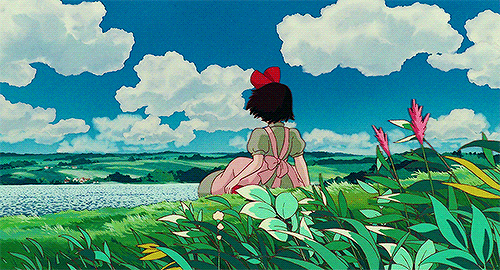 কী দেখতে পাচ্ছ ?
সুন্দর ও নির্মল পরিবেশে সবাস করার অধিকার সকল প্রাণি ও উদ্ভিদের আছে-----
আজকের পাঠ
পরিবেশ দূষণ প্রতিরোধ ও সংরক্ষণ
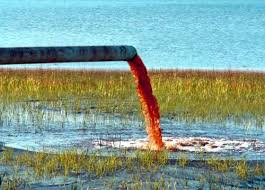 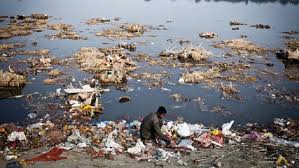 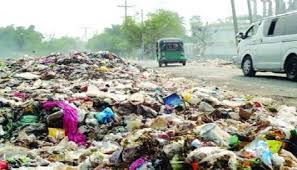 বর্জ্য দূষণ
পরিবেশ দূষণ
পানি দূষণ
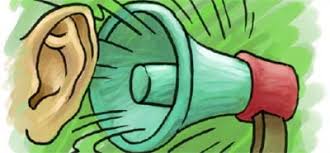 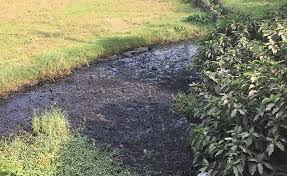 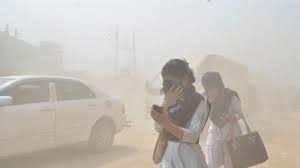 মাটি দূষণ
শব্দ দূষণ
বায়ু দূষণ
পরিবেশ দূষণ
মাটি দূষণ
পানি দূষণ
বর্জ্য দূষণ
শব্দ দূষণ
বায়ু দূষণ
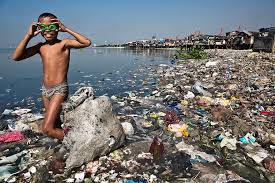 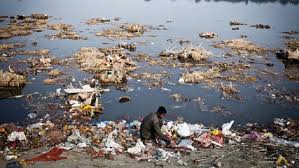 পানি দূষণ
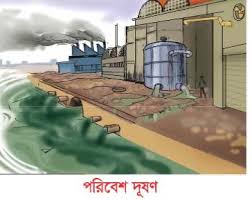 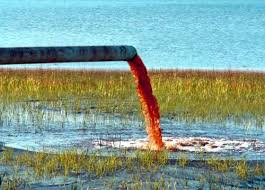 [Speaker Notes: প্রশ্নোত্তর পর্ব]
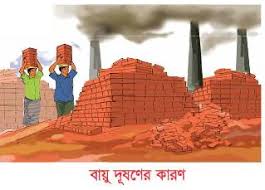 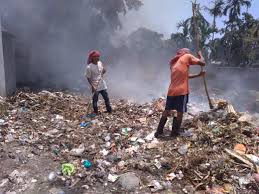 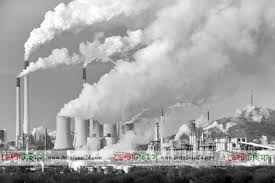 বায়ু দূষণ
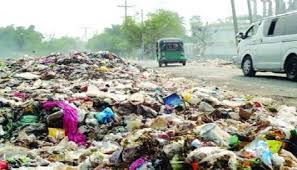 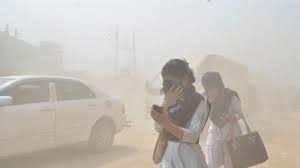 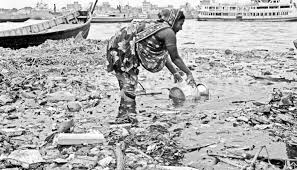 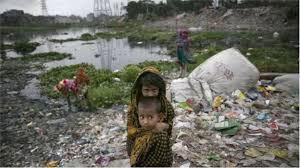 পরিবেশের বিভিন্ন দূষণের ফলে আমরা যেভাবে ক্ষতিগ্রস্থ হচ্ছি
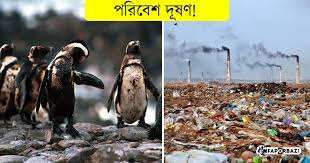 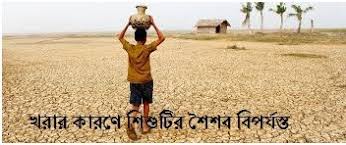 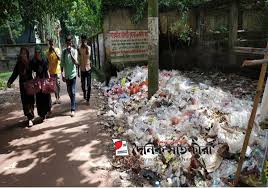 বলি  এবং লিখি 

দূষণ বলতে কি বুঝ ?

পরিবেশ দূষণ সম্পর্কে বলি এবং লিখি ।

পরিবেশ দূষণ ঘটলে আমরা কিভাবে ক্ষতিগ্রস্থ হই লিখ ?

কয়েকটি পরিবেশ দূষণের নাম লিখ ?
সাথে থাকার জন্য সবাইকে
ধন্যবাদ